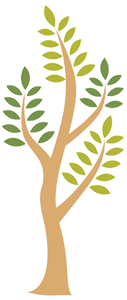 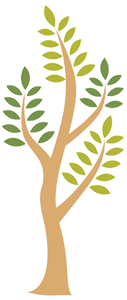 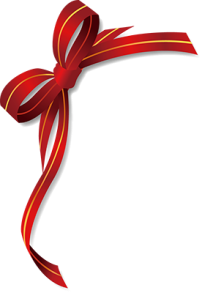 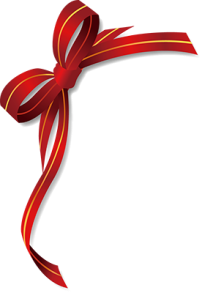 نشأة علم التفسير وتطوره
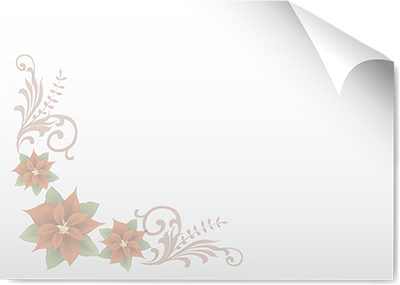 تمهيد
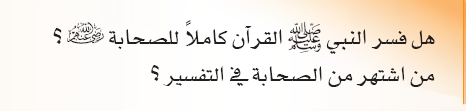 مراحل نشأة علم التفسير
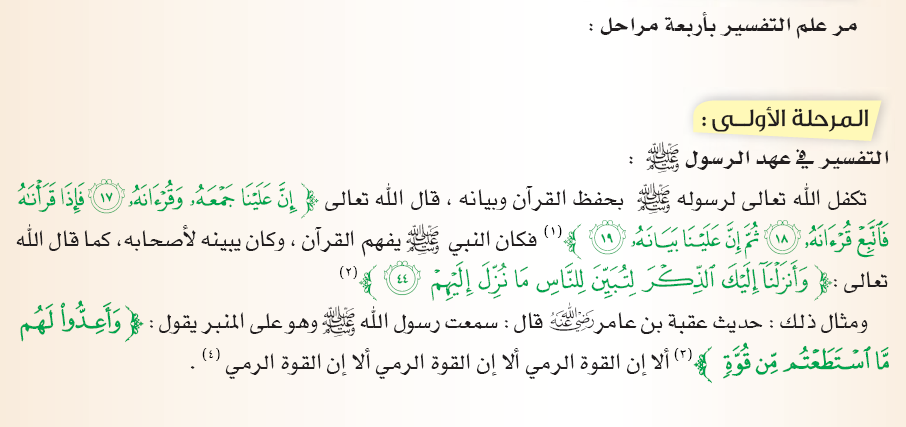 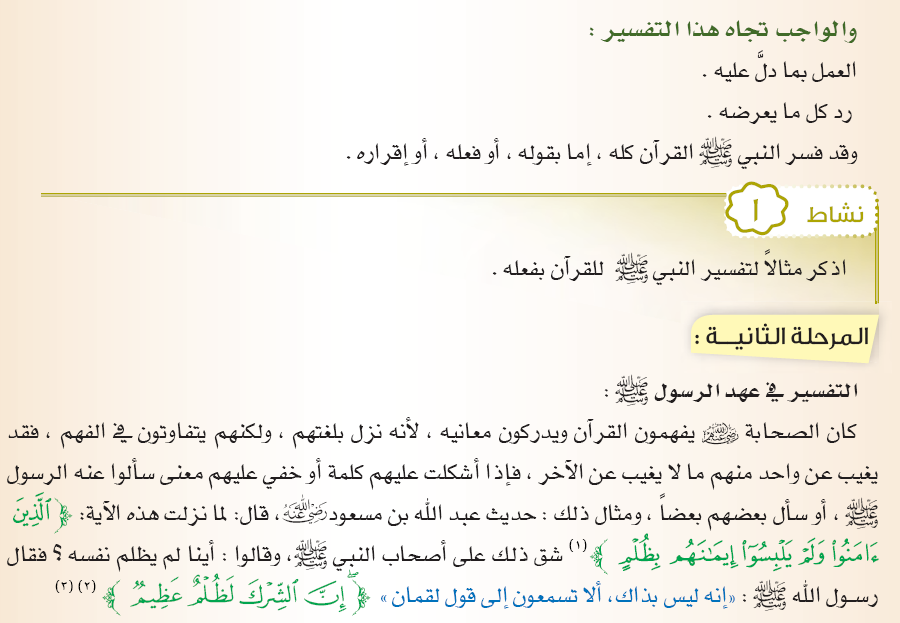 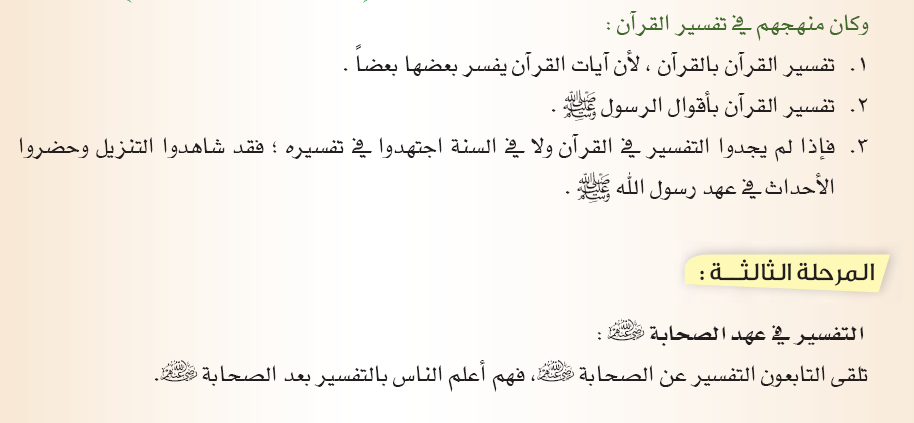 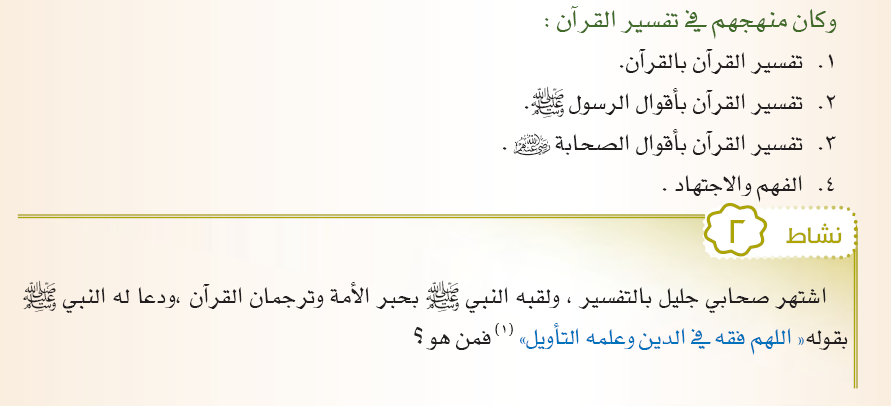 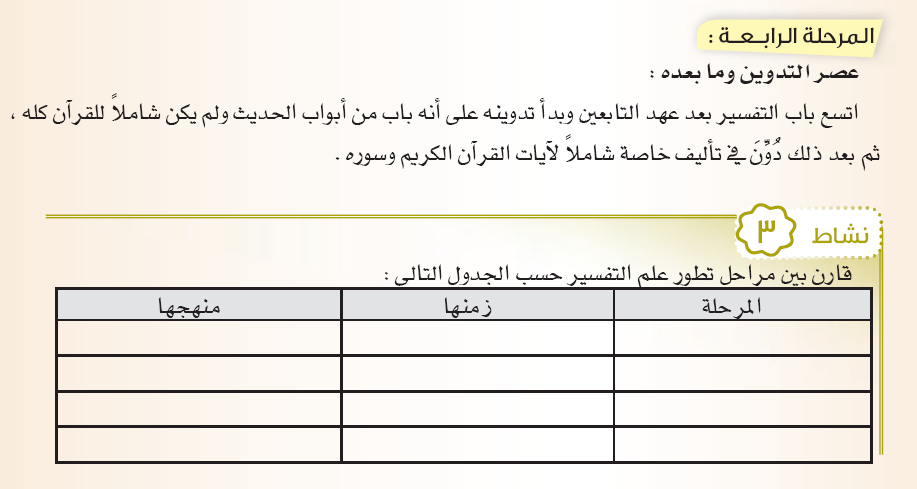 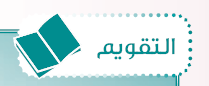 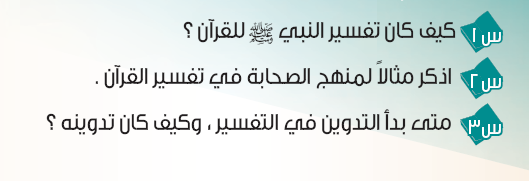 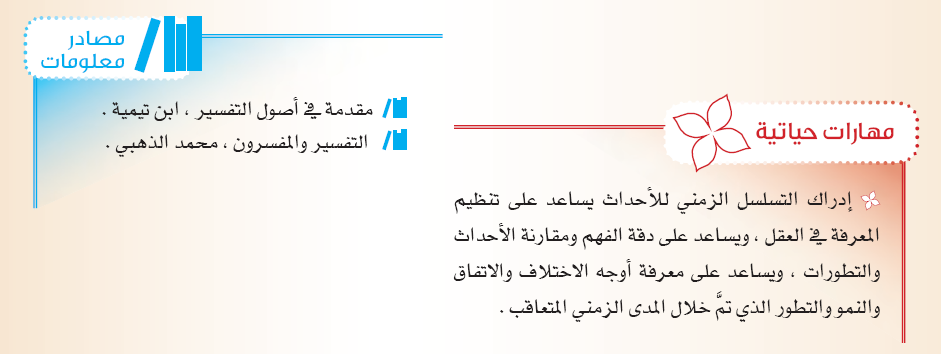 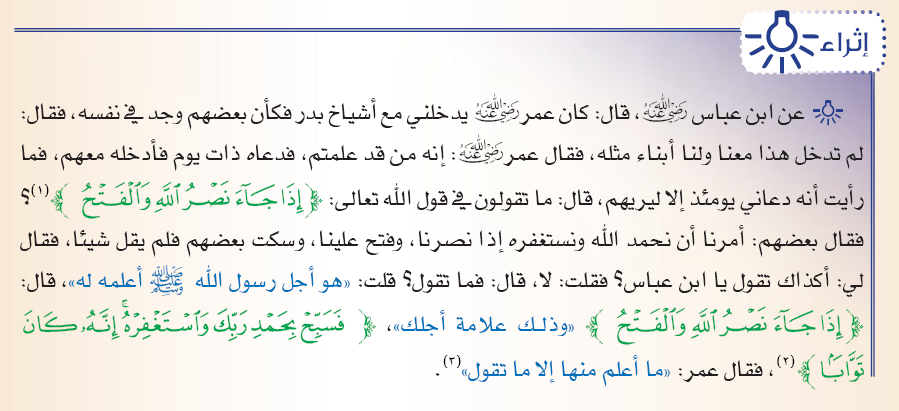 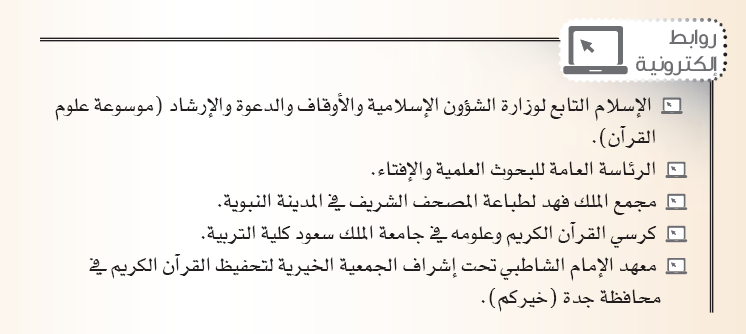